TCT measurements with CHESS-1 chip
I. Mandić, Jožef Stefan Institute
1
Reminder:  Top TCT on PPA9
(from 1st of September)

 only n-well can be seen, other 
   are covered by metal
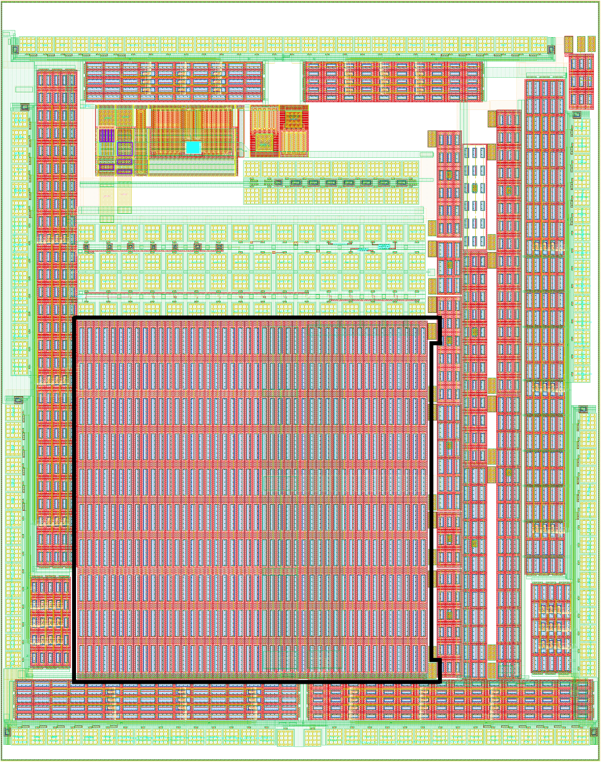 Substrate
Periphery
45 um
Signal
Only signal to readout: 
 (all pixels to  HV):
Periphery + signal to HV and readout
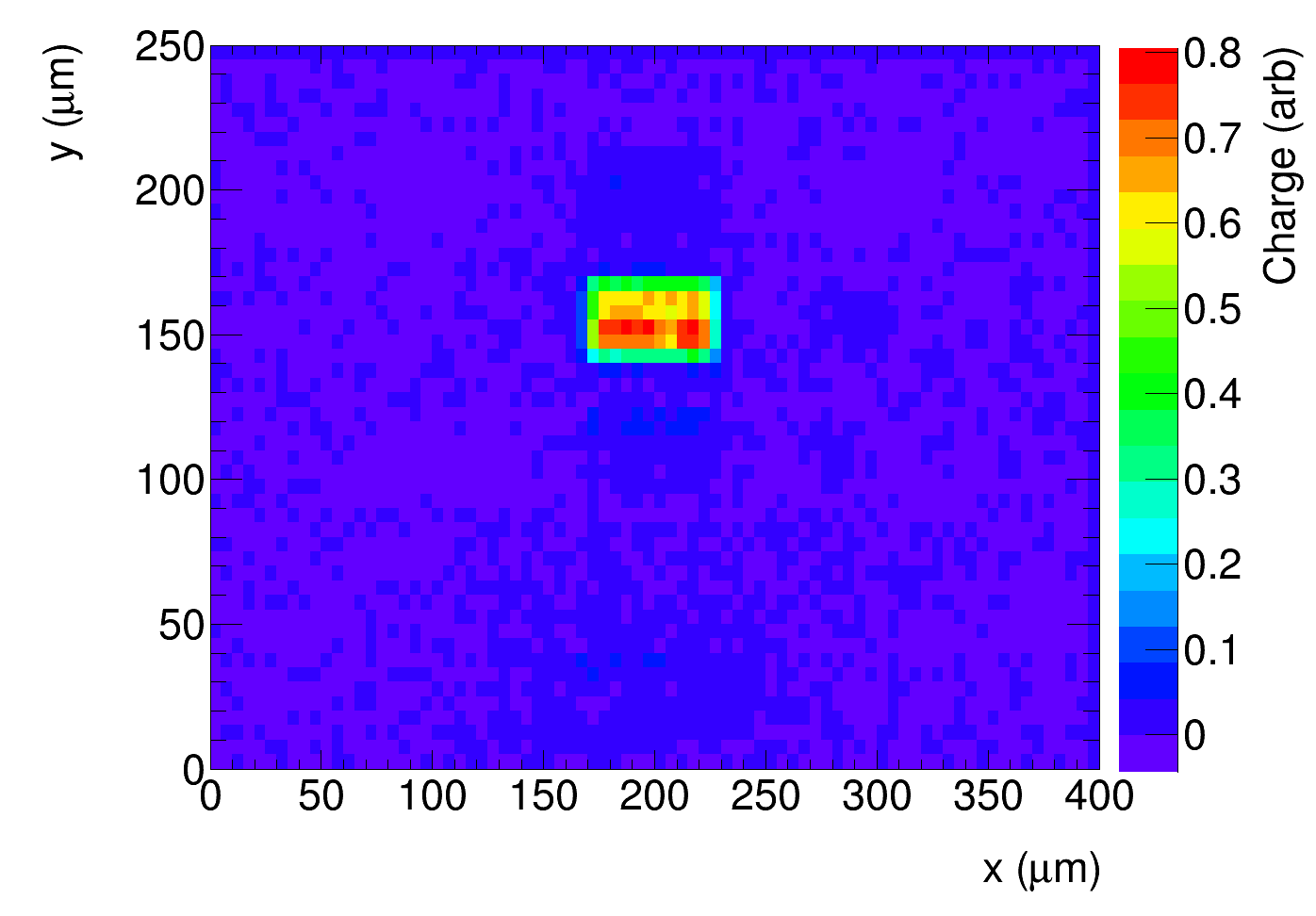 100 um
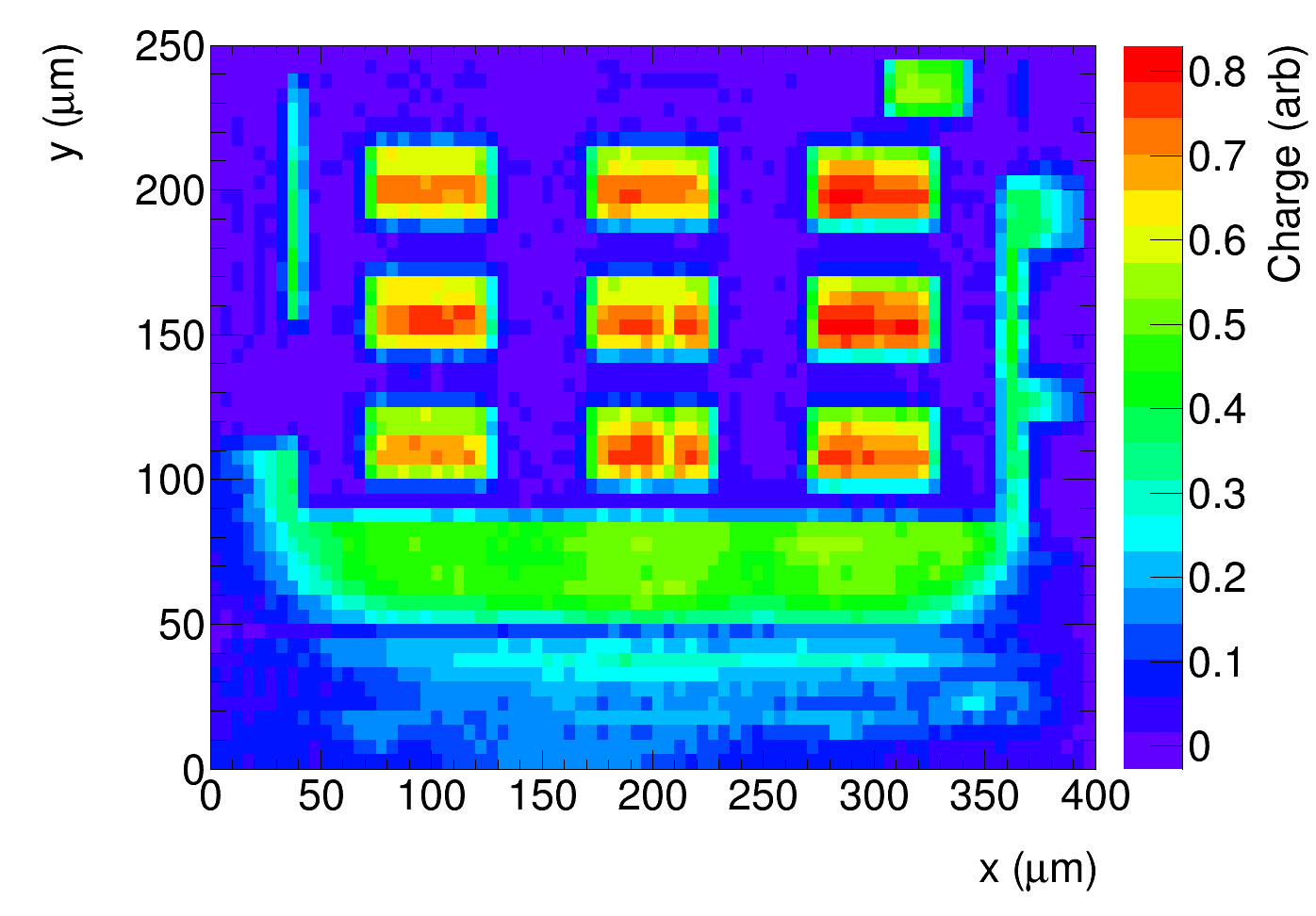 45 μm
Beam direction
no cross talk, no charge
     from the low edge
100 μm
I. Mandić, Jožef Stefan Institute
2
Top -TCT with passive pixel array  PPA10 on Chess 1
    no contact  rings around pixels => not covered with metal

 measured with chip irradiated to 2e15 with neutrons
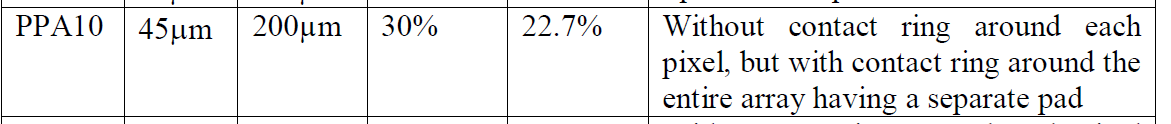 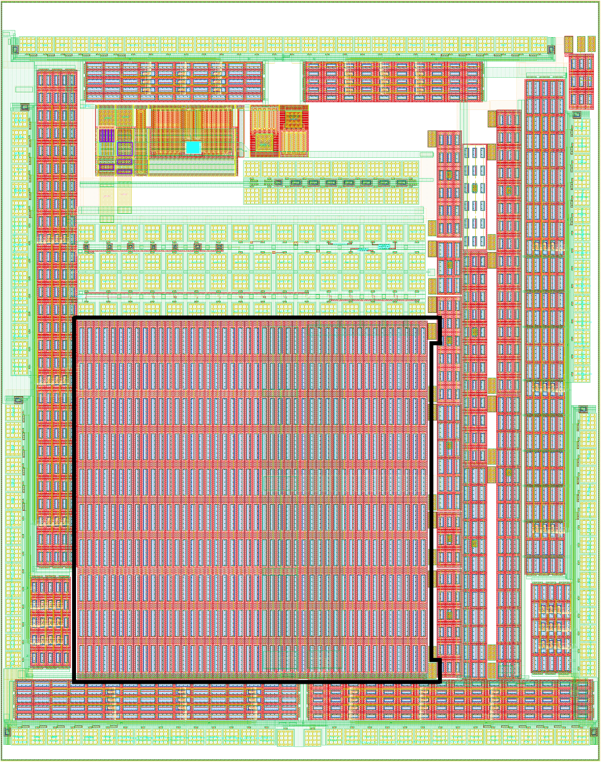 PPA10
Chess1
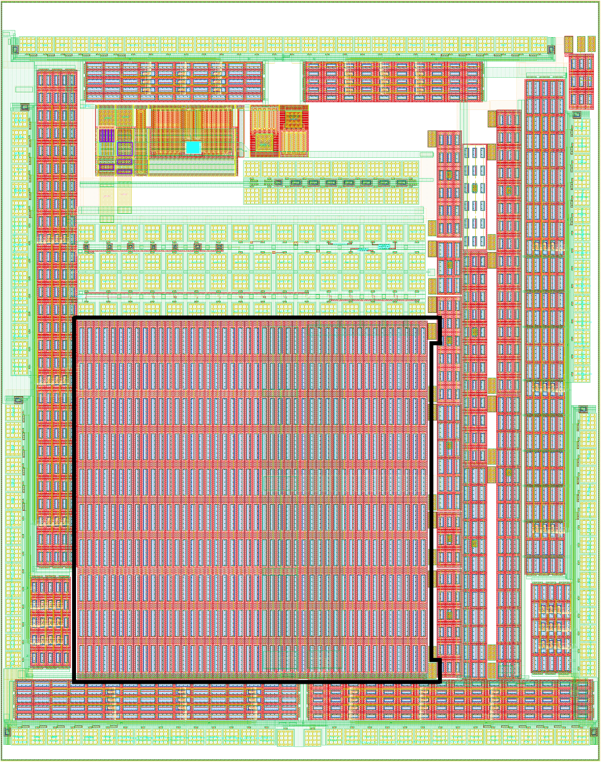 substrate
periphery
signal
I. Mandić, Jožef Stefan Institute
3
Pixel length
NWELL length
Pixel width
NWELL width
A
B
nwell dimension ~ 51 um x 19 um
 structure PPA10 has  A = B = 0 (no substrate contact between n-wells). 
 substrate contact on the edge  of the structure.
I. Mandić, Jožef Stefan Institute
4
connections 
 narrow (FWHM  ~ 7 μm) laser beam
    measure with IR ( 1 mm absorption length) and red light  (3 μm absorption length)
perimeter to HV
  (and readout)
Laser beam
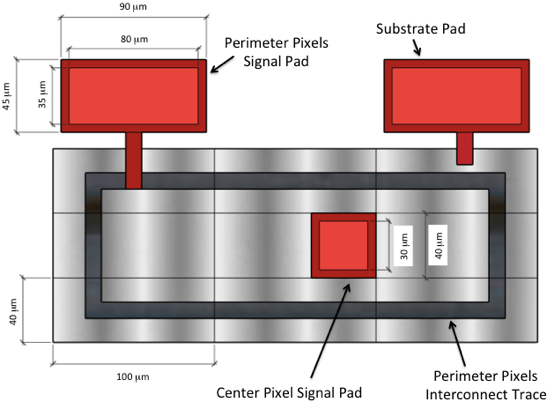 scope
HV
GND
substrate
to ground
signal to HV and readout  via Bias-T
in all plots bias voltage was 120 V
5
I. Mandić, Jožef Stefan Institute
Red light (λ = 640 nm),3 μm absorption length
 all pixels connected to readout
Photo of the structure
Bond-wires
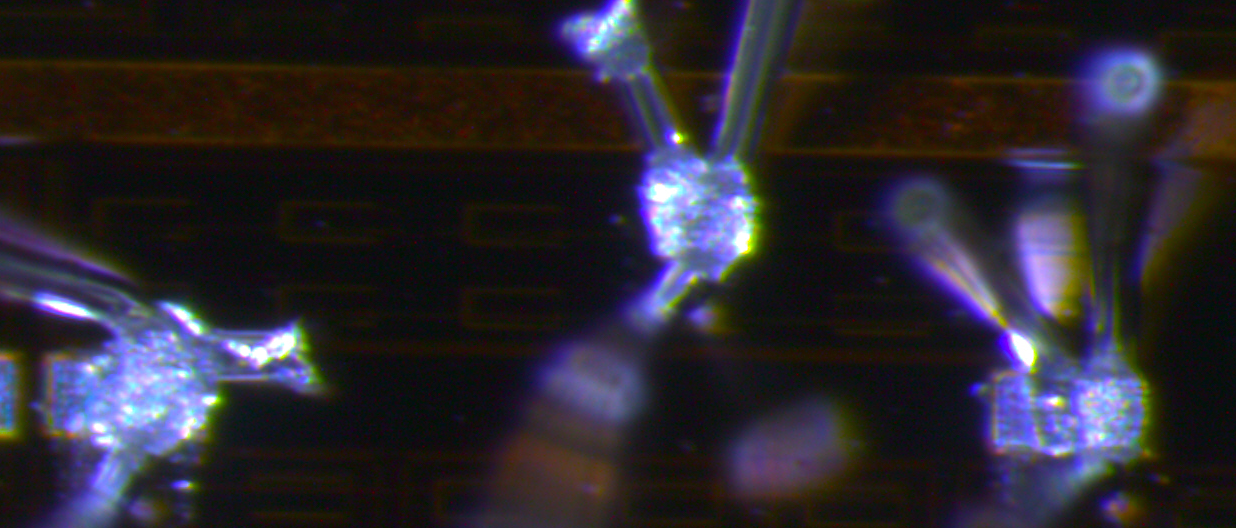 n-well: absorption in the well (less light into E field under the junction)
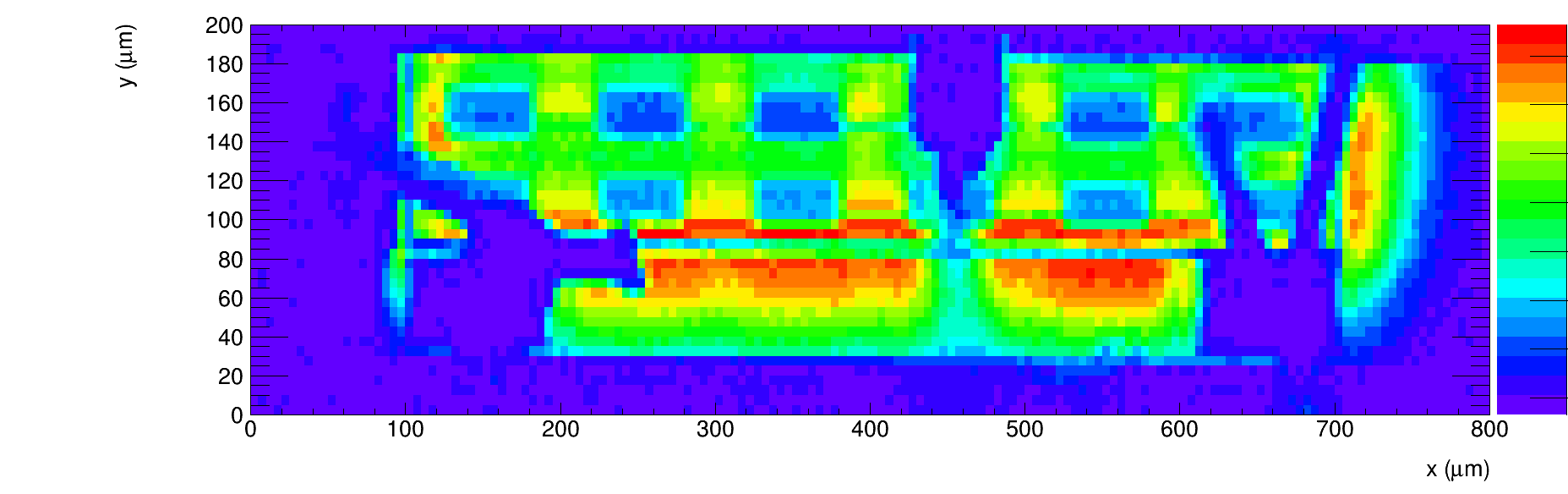 Charge
structure
border
not processed
area
Bond pads and shade of bond wires
6
I. Mandić, Jožef Stefan Institute
Red light (λ = 640 nm),3 μm absorption length
 all pixels connected to readout, 

  Zoom on one pixel:
Pixel length 100 μm
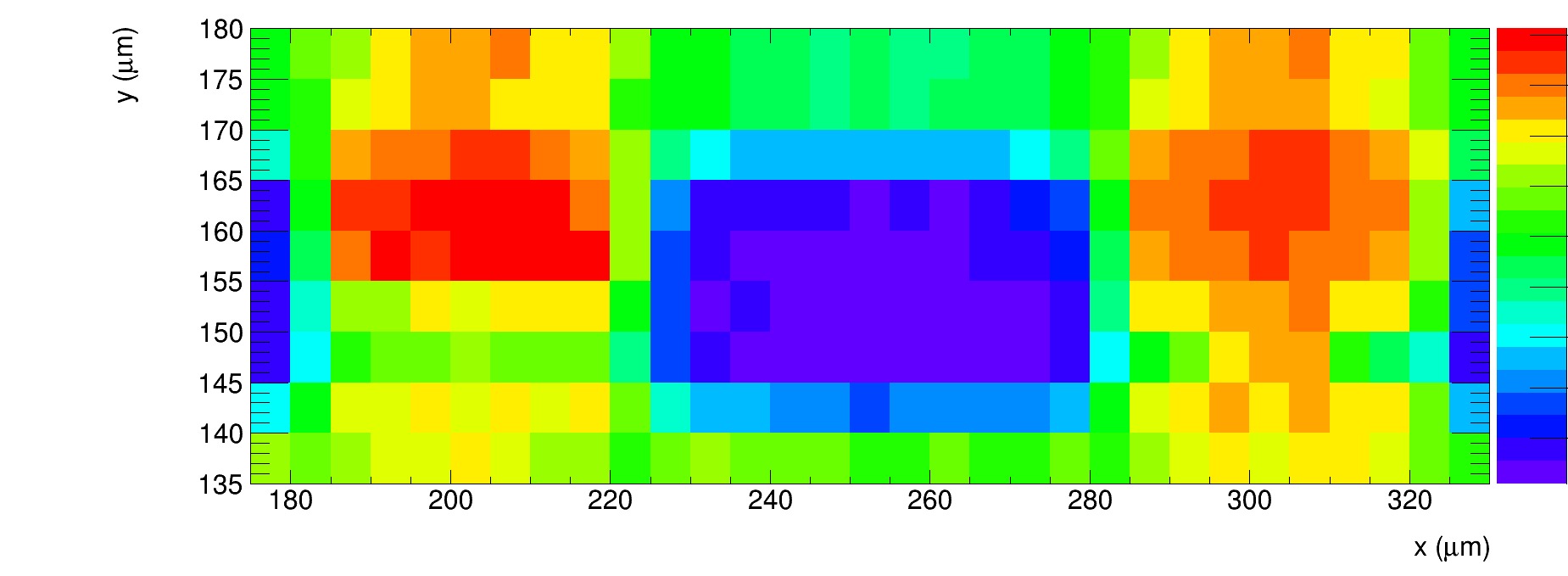 20 μm
50 μm
(n-well)
I. Mandić, Jožef Stefan Institute
7
IR light – 1 mm absorption length, simulates MIP
 all pixels read out
 no large variations of collected charge across the surface
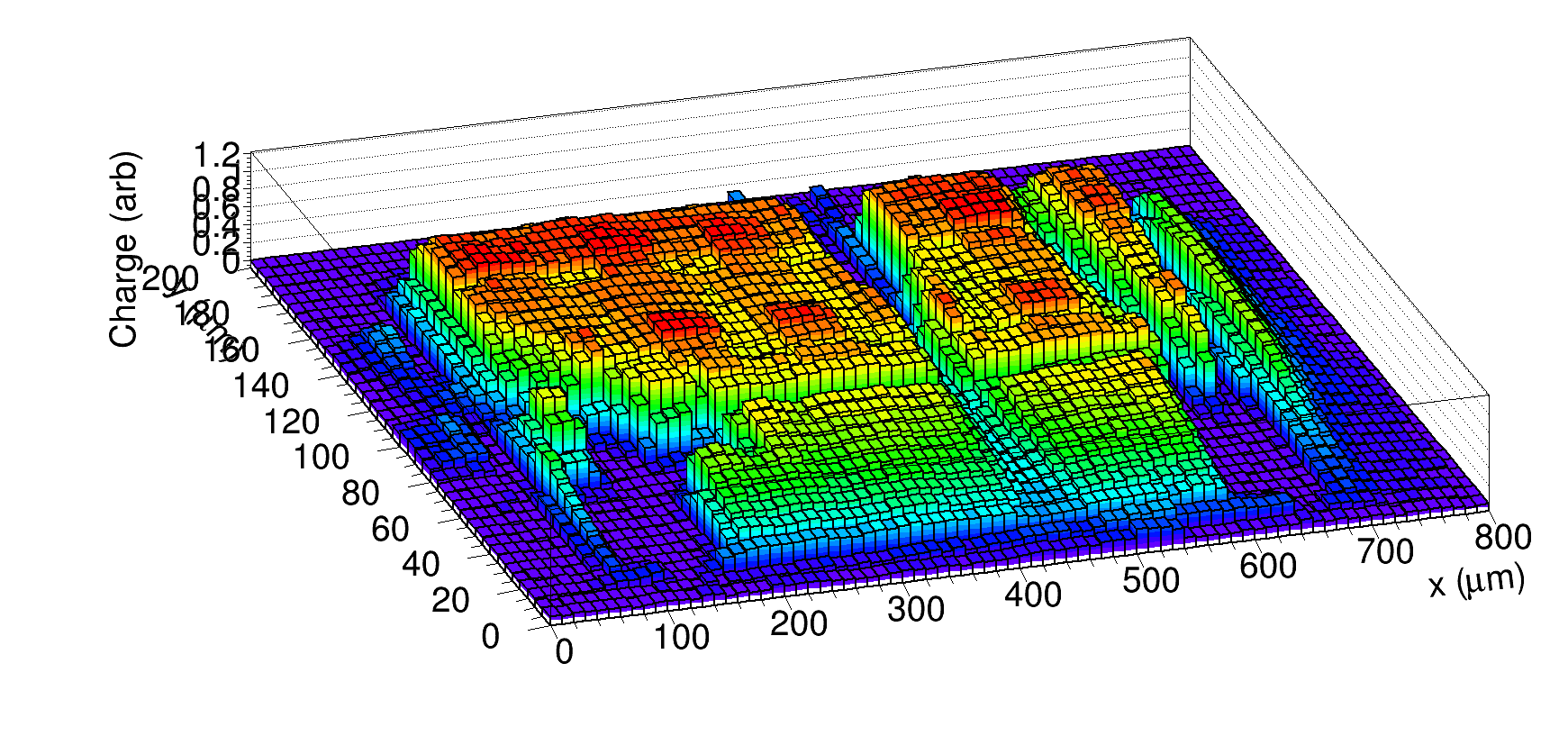 I. Mandić, Jožef Stefan Institute
8
only signal pixel read out
      in this structure 2 n-wells from 1 pixel
200 μm (two n-wells )
Red laser
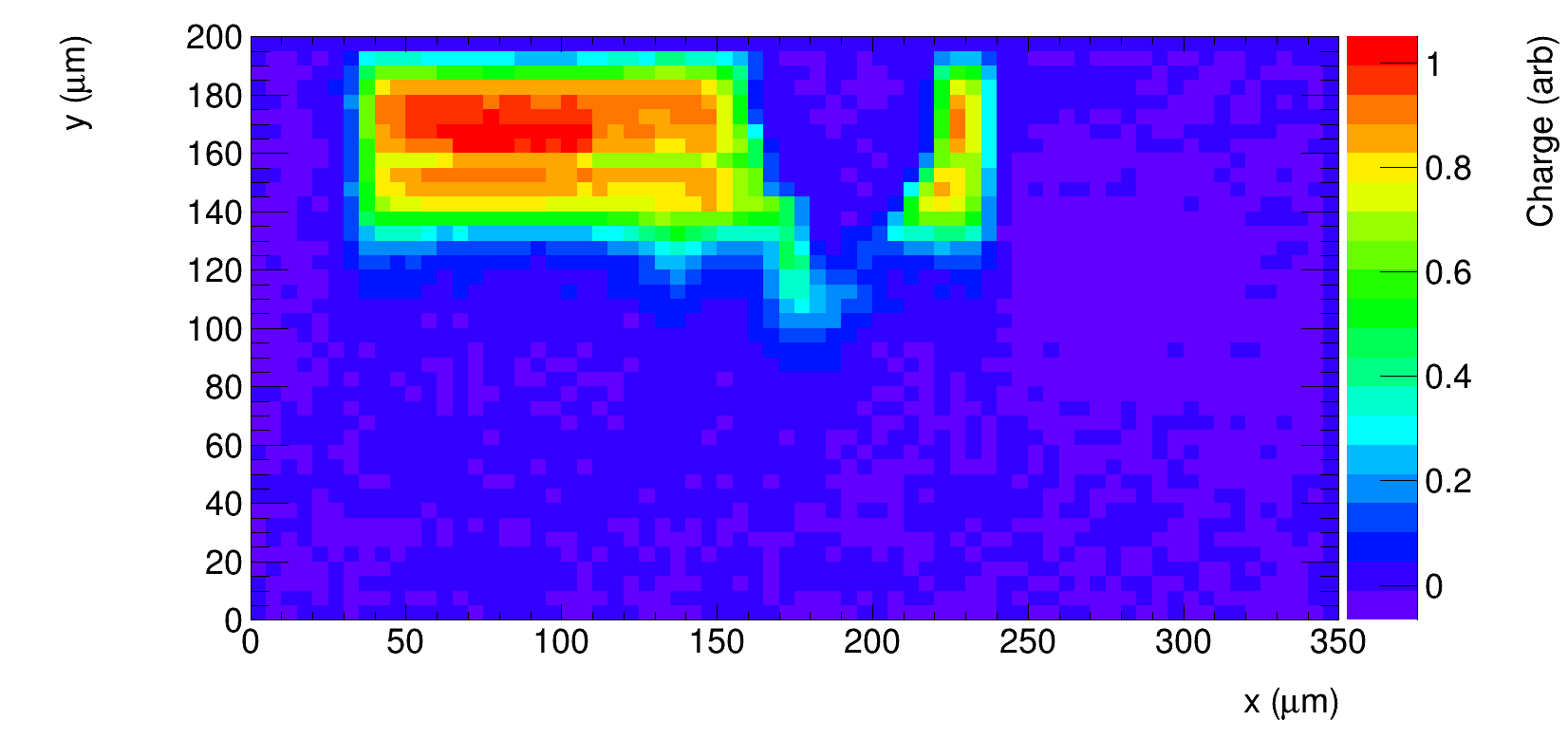 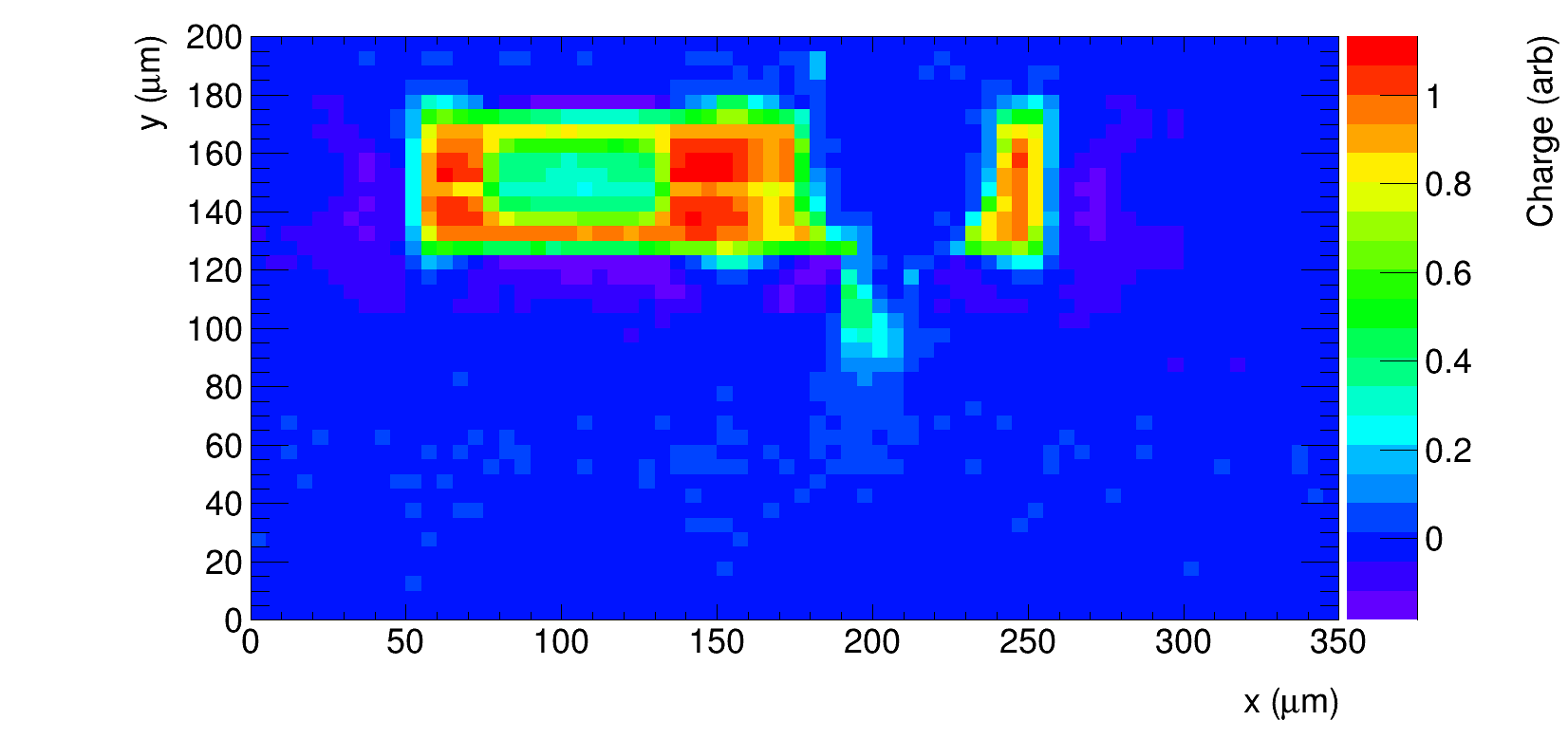 IR laser
red laser
charge only from signal pixel 
   no cross talk
reflection from bond wire
I. Mandić, Jožef Stefan Institute
9
IR lase, velocity (tells something about average electric field)
indicates bands of lower field between pixels 
    gaps  only in y direction   maybe becasue  of larger distance between n-wells  
                                                          in this direction?
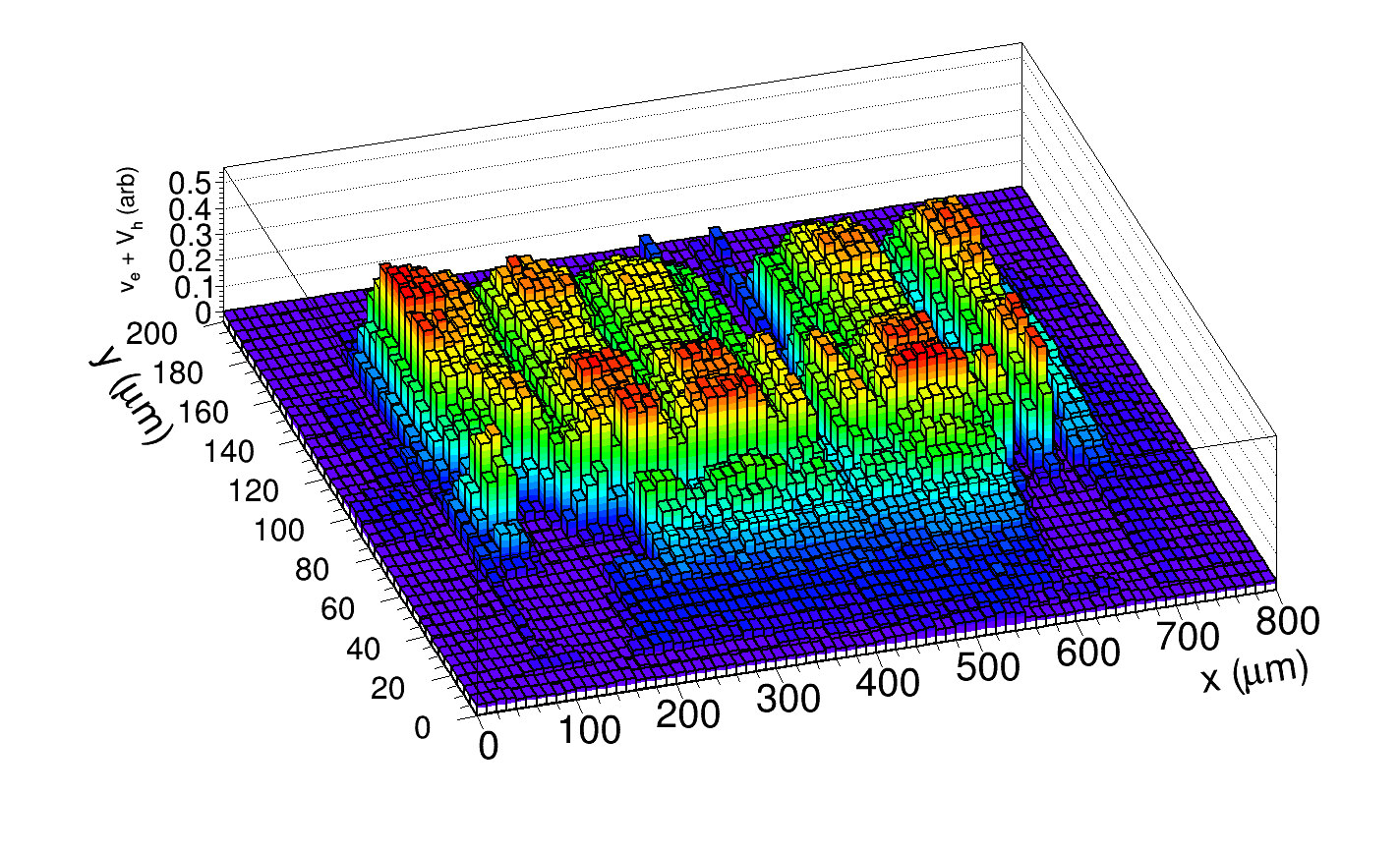 I. Mandić, Jožef Stefan Institute
10
Summary
TCT measurement with narrow laser beam directed to the top of PPA10 structure 
  (irradiated with 2e15 neutrons, bias 120 V)

 structure PPA10 not covered by metal

 can clearly see n-wells 

 no large variation of charge collection across the surface with IR light

 lower field regions between n-wells

 would be interesting to measure this before irradiation
I. Mandić, Jožef Stefan Institute
11